Powrotność do przestępstwa jako przedmiot europejskich studiów desk research
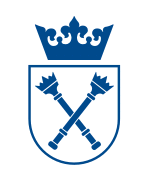 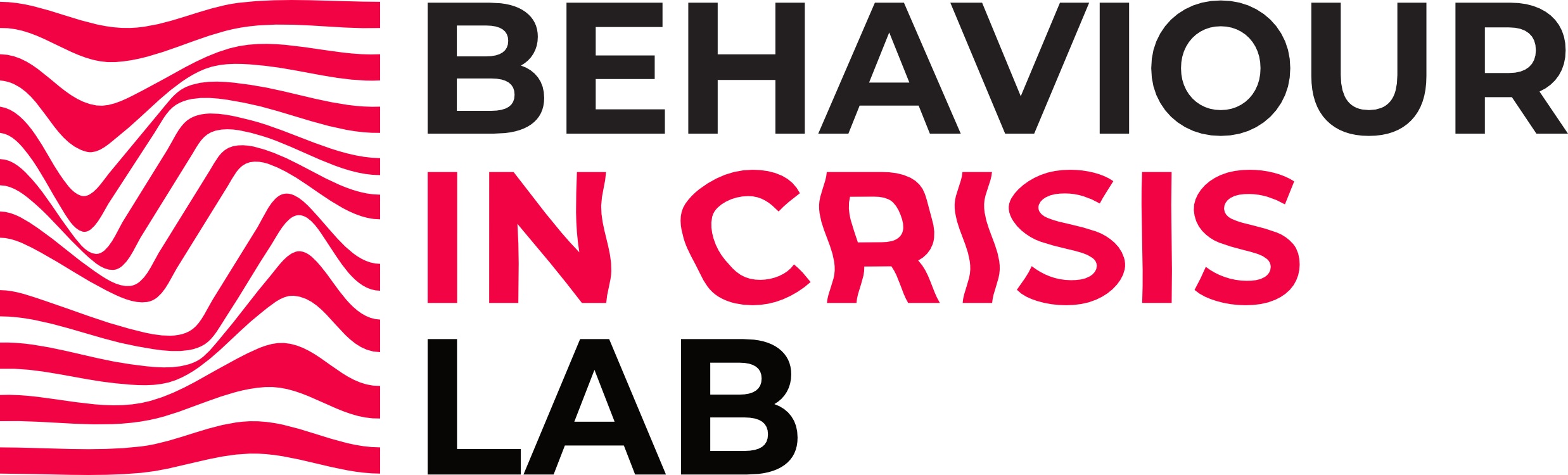 Mariusz Sztuka
Behaviour in Crisis Lab UJ
Zakład Profilaktyki Społecznej i Resocjalizacji UJ
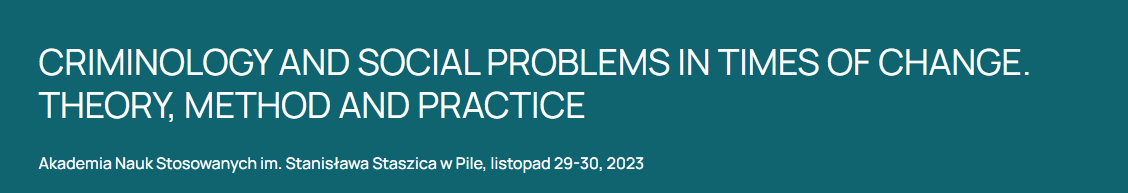 [Speaker Notes: tytułowy]
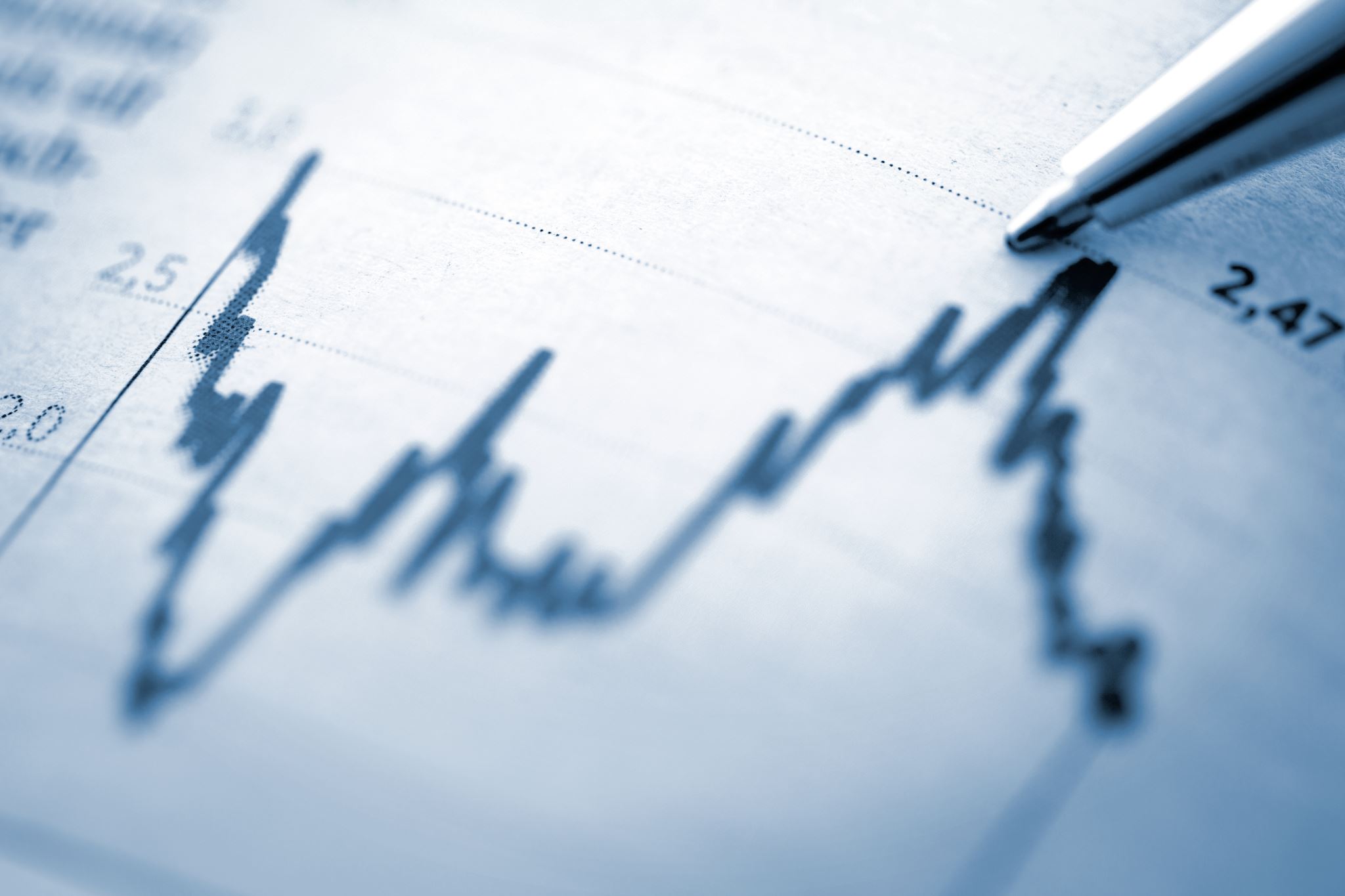 Znaczenie badań desk research dla resocjalizacji opartej na faktach
Lata 90. Restauracja idei resocjalizacji w duchu evidence-based decision making

Rzetelne studia empiryczne – źródło legitymizacji resocjalizacji (F. Cullen, P. Gendreau, T. Little, C. Goggin, D. Andrews, J. Bonta)

Pojedynczy raport z badań empirycznych vs. synteza uogólniająca
[Speaker Notes: Znaczenie badań desk research dla resocjalizacji opartej na faktach (Podręcznik, Campbell – zespół)

Reaffirming rehabilitation through science   (F. Cullen, P. Gendreau, T. Little, C. Goggin, D. Andrews, J. Bonta)]
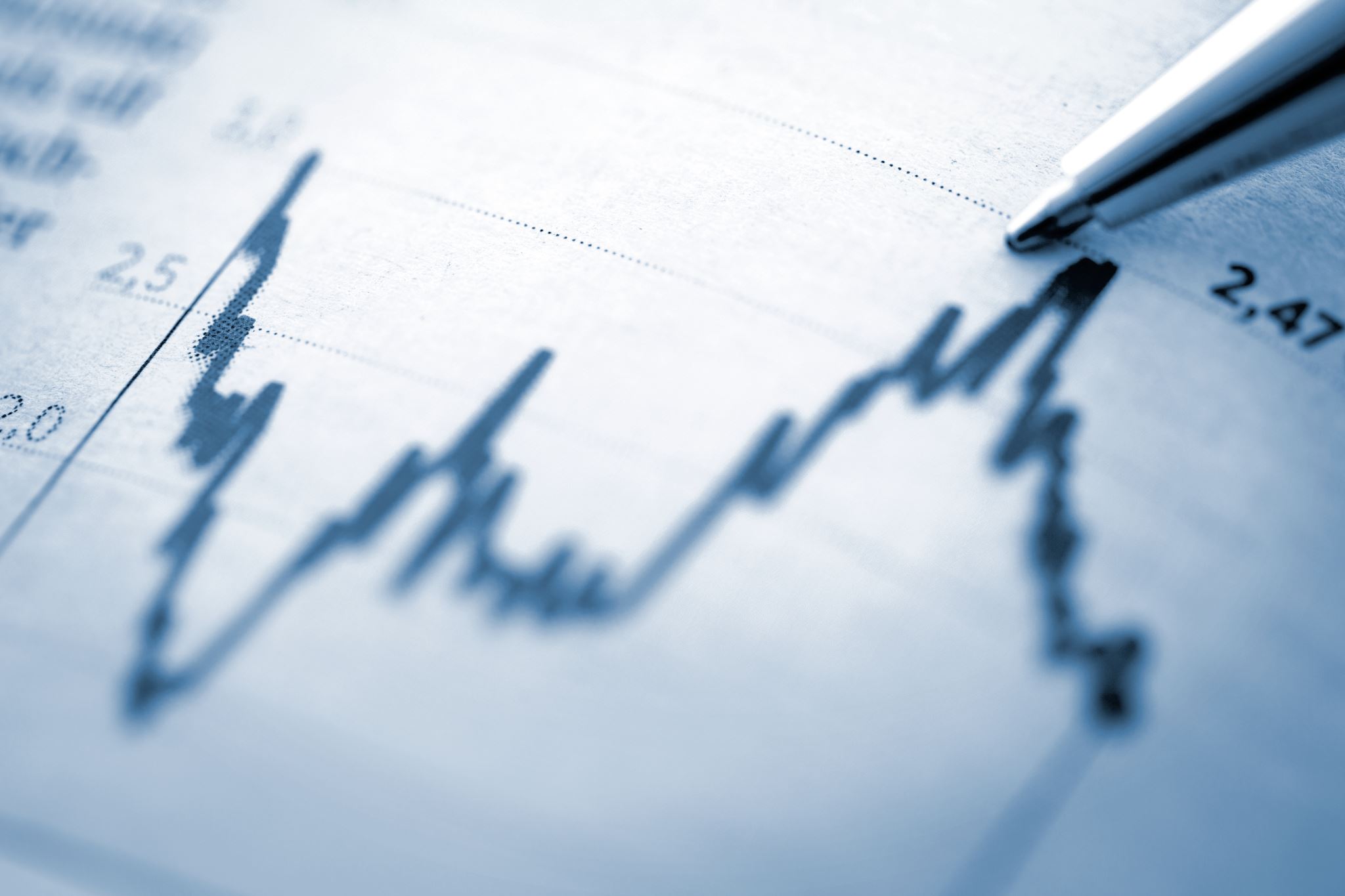 Znaczenie badań desk research dla resocjalizacji opartej na faktach
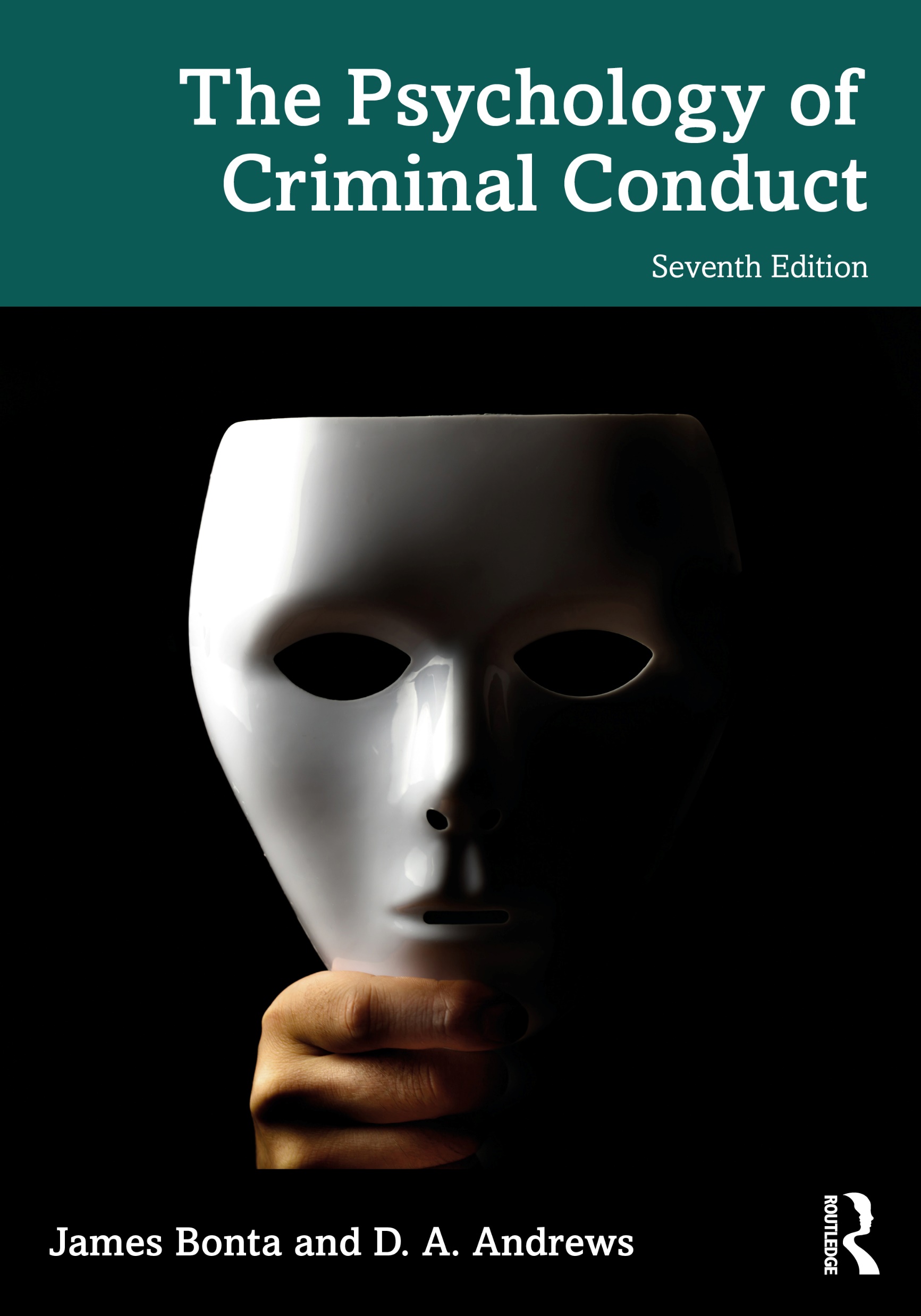 Rosnąca popularność metaanalizy i przeglądu systematycznego
Temat wiodący: recydywa i przeciwdziałanie jej wystąpieniu. 
Nurty poszukiwań: (1) identyfikacja czynników ryzyka, (2) identyfikacja skutecznych interwencji
2013: 100 pierwszych raportów metaanalitycznych
Dysproporcja USA vs. EU
Badania europejskie
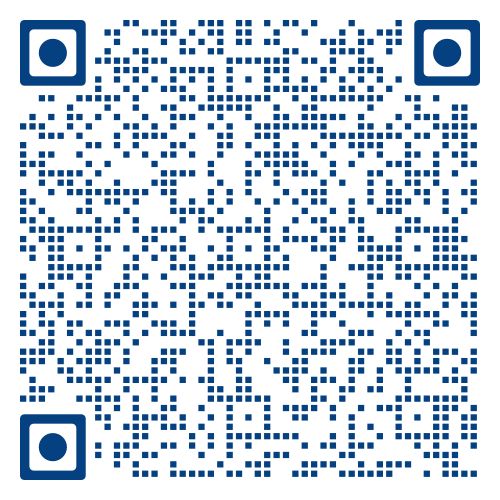 Badania europejskie: rodzaj, zakres, ilość raportów
Badania europejskie: typ recydywy, charakter związku
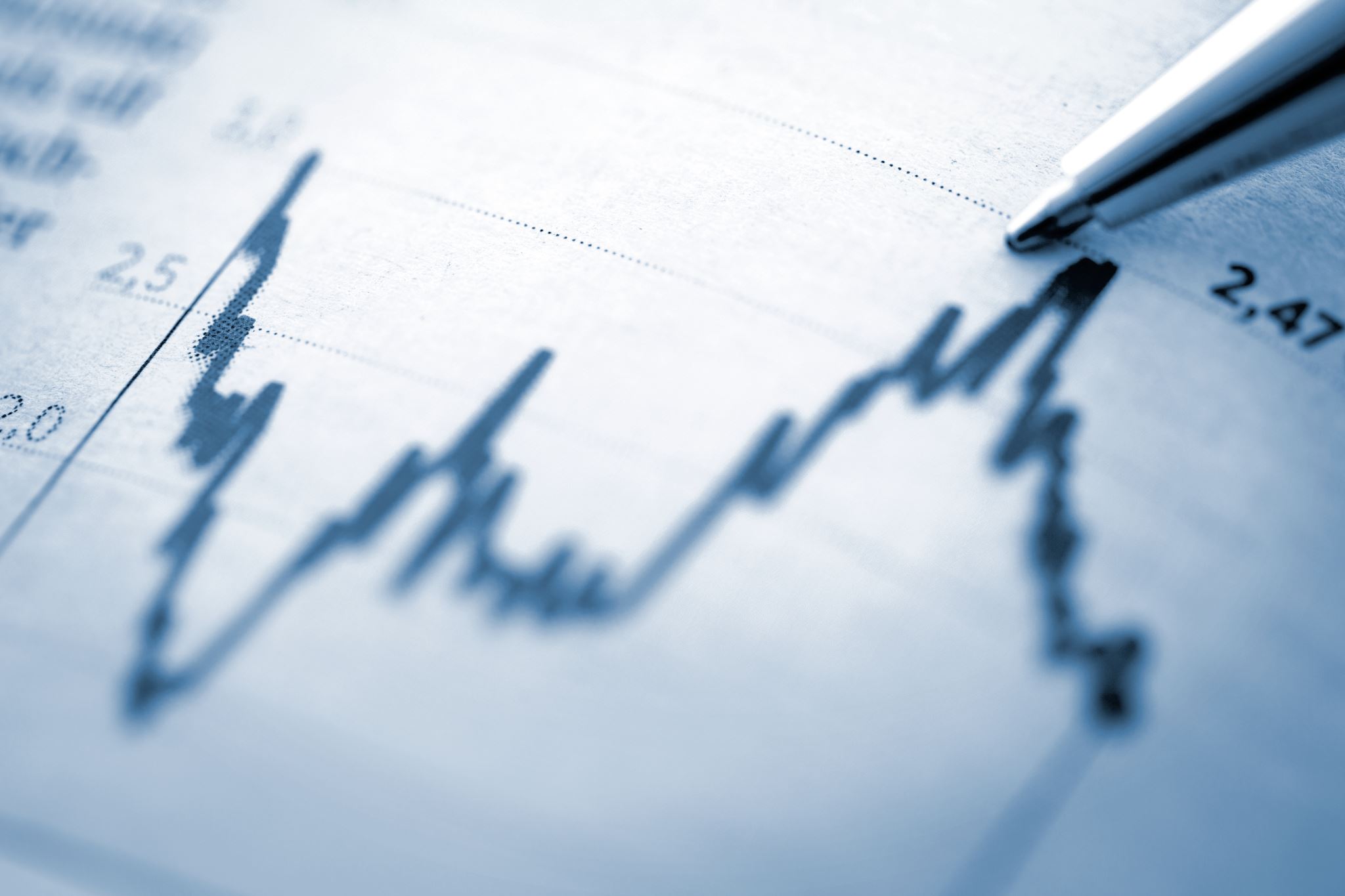 Badania europejskie: pochodzenie raportów
Norwegia
Dania
Hiszpania
Irlandia
Malta
Islandia
Niemcy
Austria
Niderlandy
Szwajcaria
Wielka Brytania
Szwecja
Izrael
Europa Centralna ?
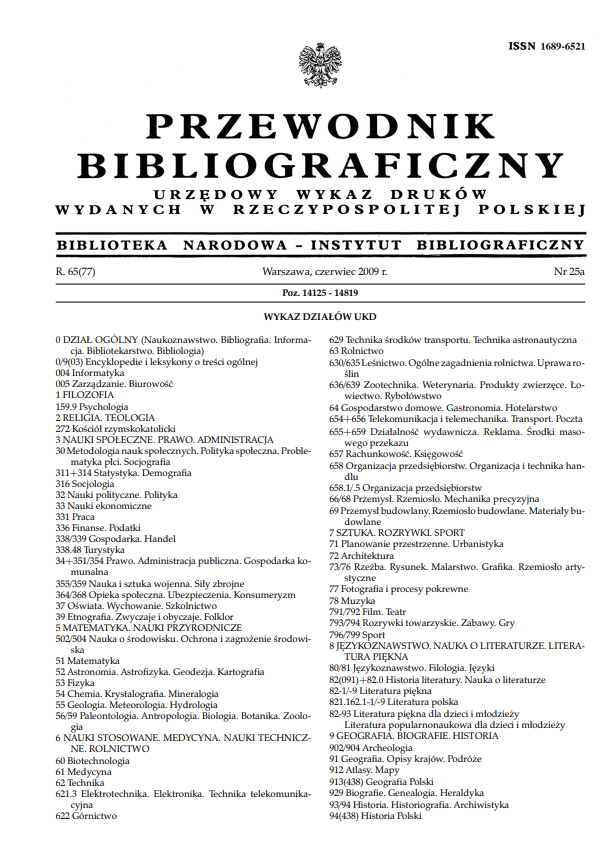 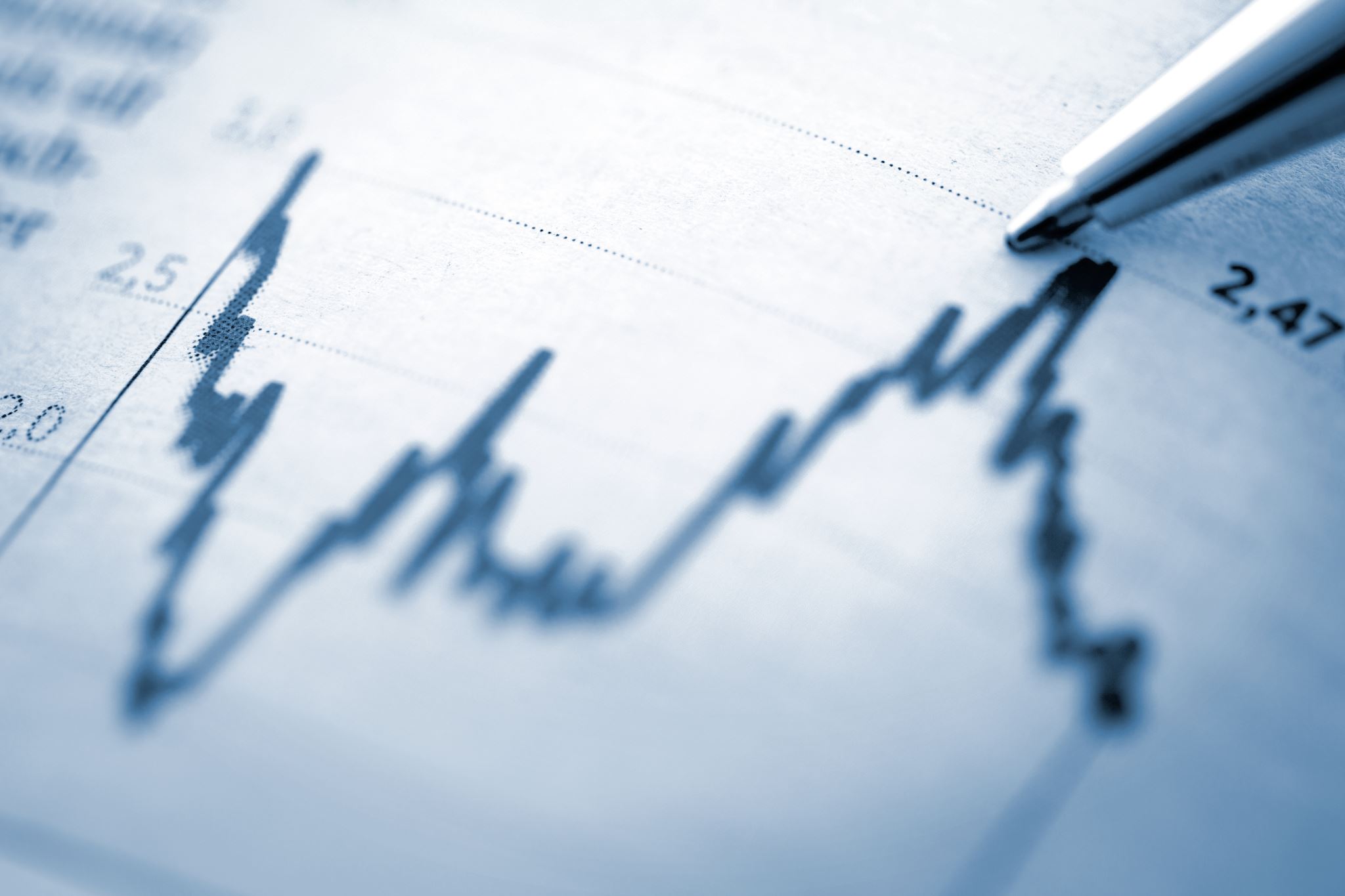 Polskie próby
2014 wstępny zarys projektu „Przyszłość bez krat”

2016 początek prac (zakres czasowy: 1965-2015)

2019: N = 4 673

2021: N = 6 257

2023: Ostateczna selekcja

2024: Planowany raport końcowy
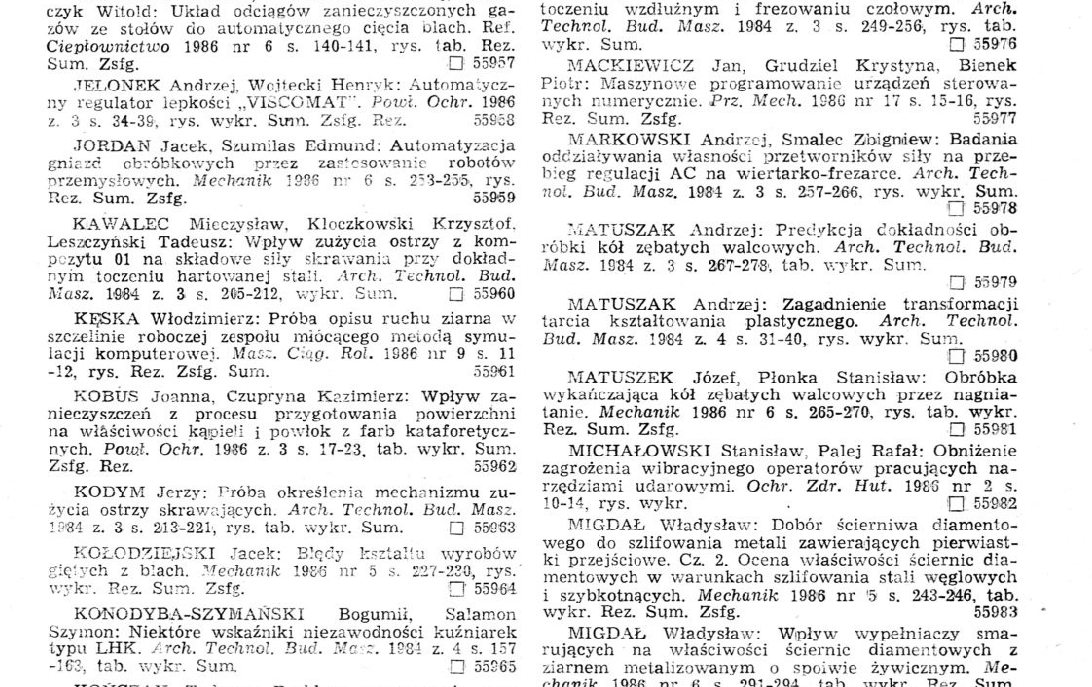 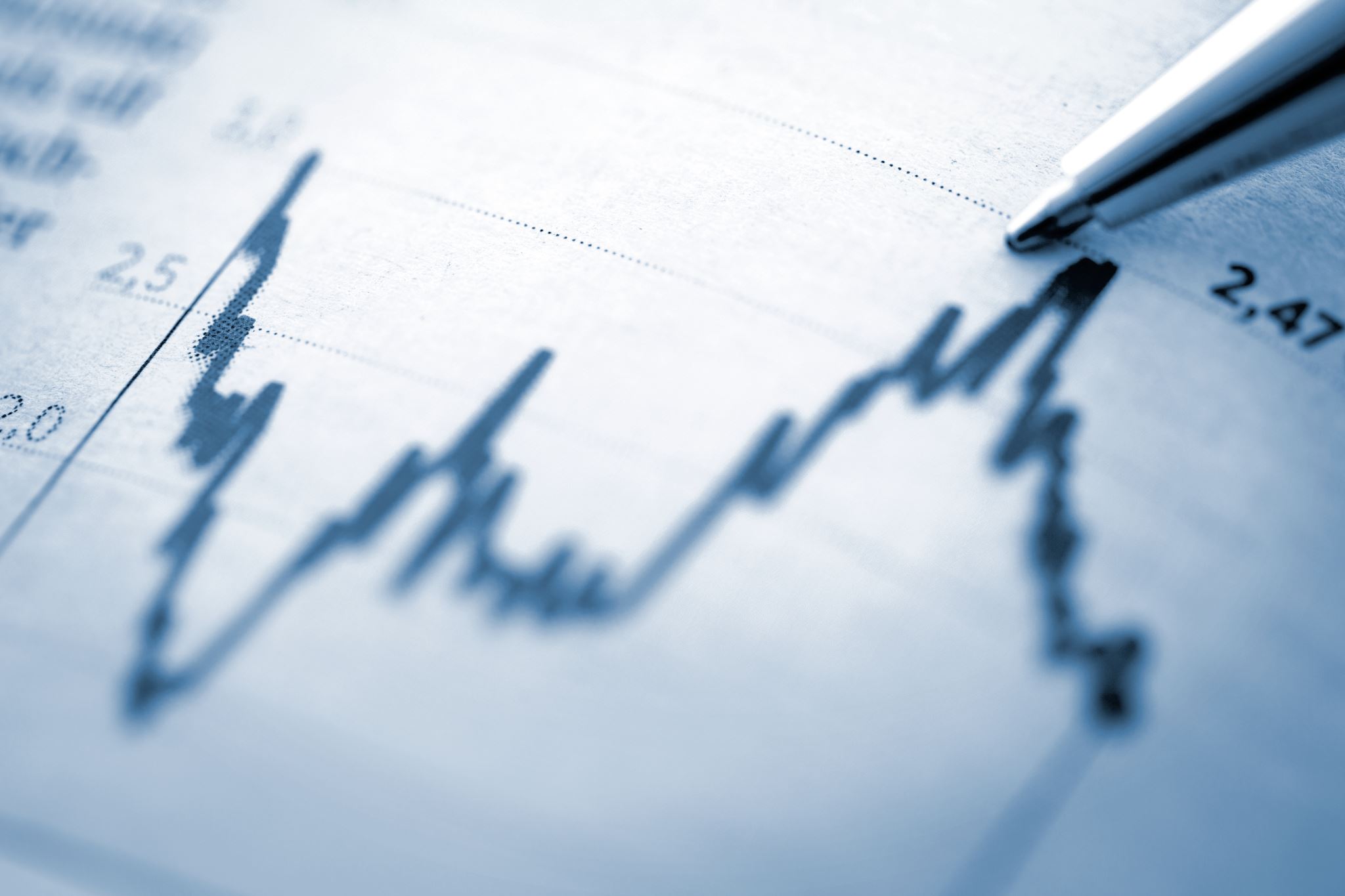 Polskie próby
2014 wstępny zarys projektu „Przyszłość bez krat”

2016 początek prac (zakres czasowy: 1965-2015)

2019: N = 4 673

2021: N = 6 257

2023: Ostateczna selekcja

2024: Planowany raport końcowy
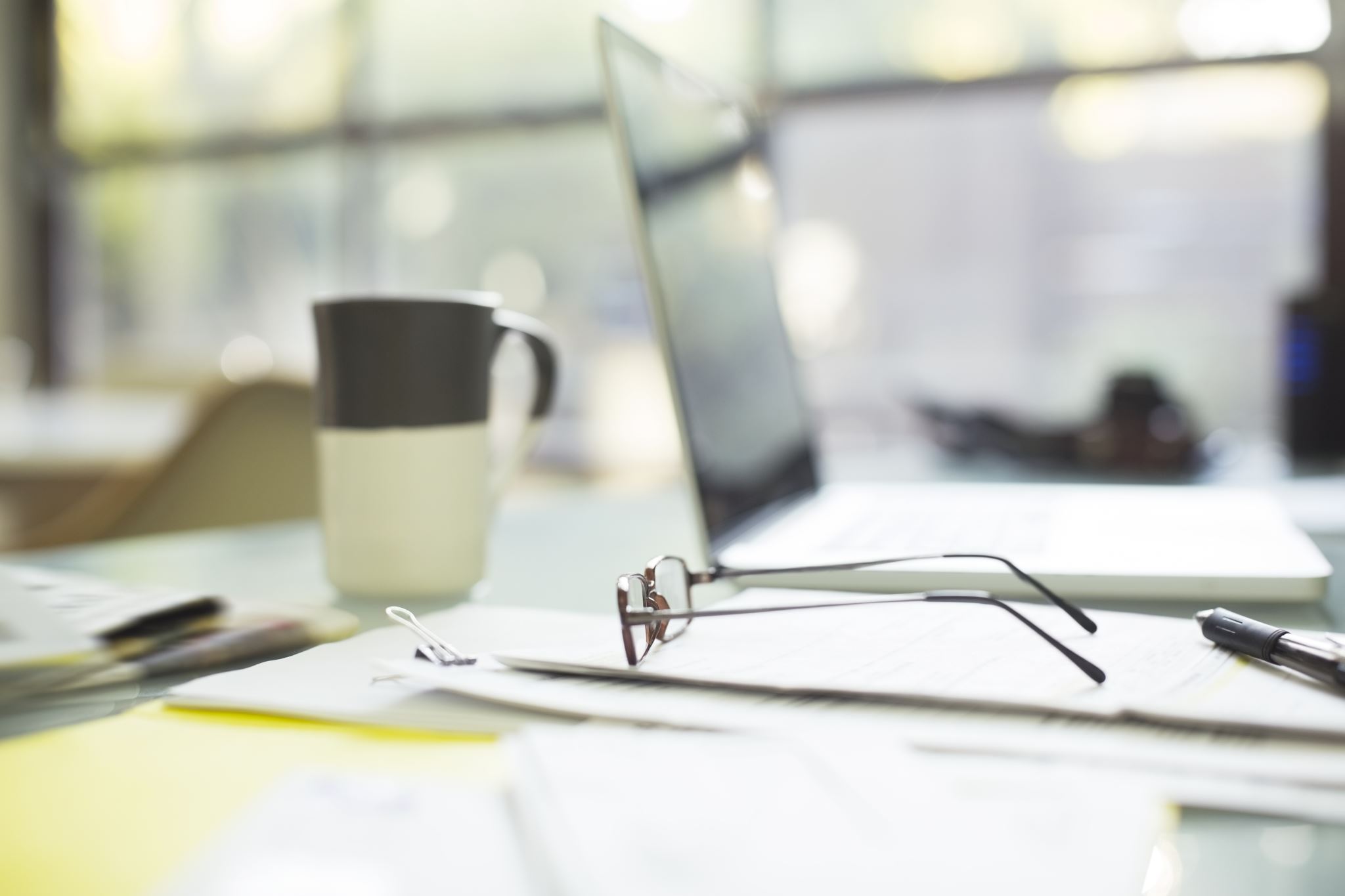 Dziękuję za uwagęmariusz.sztuka@uj.edu.pl